Julkisen hallinnon tiedonhallinnan yhteistyön ja informaatio-ohjauksen valmisteluryhmän esitys JHS-suositusten jatkosta
JUHTA 3.12.2019
1
Tiedonhallinnan yhteistyön järjestäminen (7 §)
VM:n tehtävänä huolehtia, että julkisen hallinnon tiedonhallintaa sekä tietoja viestintäteknisten palvelujen tuottamista koskevan yhteistyön koordinointia varten on järjestetty valtion virastoissa ja laitoksissa toimivien viranomaisten sekä kuntien viranomaisten yhteistyötavat ja –menettelyt
Yhteistyön tarkoituksena on:
Edistää tiedonhallintalain tarkoitusten toteuttamista 
Julkisen hallinnon toimintatapojen ja palvelujen tuotantotapojen kehittämistä tietovarantoja sekä tieto- ja viestintätekniikkaa hyödyntämällä
Yhteistyössä seurataan julkisen hallinnon tiedonhallinnan ja tieto- ja viestintäteknisten palvelujen kehittymistä, muutoksia ja vaikutuksia
2
Julkisen hallinnon tiedonhallinnan yhteistyön ja informaatio-ohjauksen valmisteluryhmän (VM037:00/2019) tehtävät
Informaatio-ohjaus
Analysoida olemassa olevat tiedonhallinnan, tietohallinnon ja tietoturvallisuuden ohjausinformaatiota tuottavat järjestelyt ja tehtävät sekä näiden väliset suhteet
Valmistella ohjausinformaation jäsennys (linjaukset, periaatteet, suositukset tms.)
Laatia ehdotus tiedonhallinnan ohjauksessa tarvittavan informaation tuotantoprosessista ja hallintarakenteesta (tiedonhallintalautakunta, linjaukset ym.)
Valmistella suunnitelma ehdotetun tuotantoprosessin ja hallintarakenteen käyttöönotosta
Laatia kesällä 2019 annettavan hallitusohjelman pohjalta ehdotus seuraavan neljän vuoden aikana toteuttavan informaation painopistealueista
Käsitellä valmisteilla olevat JHS-suositusten hankesuunnitelmat ja suositusluonnokset
Työtä pyritään jatkamaan ensi vuoden puolella (tällä hetkellä valmisteluresursseja on jouduttu suuntaamaan toisaalle)
Työryhmän käynnistys
Tavoitteet ja työsuunnitelma

6/2019
Nykytilan analysointi
Olemassa olevat suositusjärjestelmät
01
Informaation painopisteet
Suositusten käyttötarkoitus
02
1/2020
Tuotantoprosessit
Vaihtoehtoiset valmistelutavat
03
Tuotannon organisointi
Tehtävät, roolit ja välineet
04
Prosessin käyttöönotto
Resursointi ja asettaminen
05
6/2020
Työryhmän päättäminen
Toteutuksen arviointi

3
Ehdotus tiedonhallinnan ohjauksessa tarvittavan informaation hallinnasta
Linjaus
Hyvä käytäntö
Eritelmä
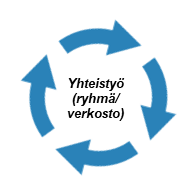 s
Tavoitteet
s
s
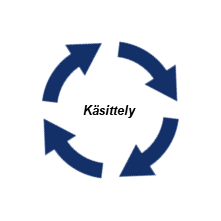 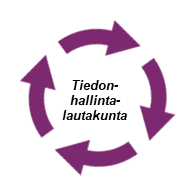 Toimenpiteet
s
s
Tarpeet
Asiakkaat
s
Tiedonhallinta
s
s
s
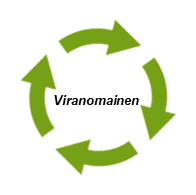 Kehittäminen
s
s
s
Palvelutuotanto
Tavoitteena muodostaa prosessi, joka muodostaisi informaation hyödyntäjän kannalta yhdenmukaisen kokonaisuuden 
 eri viranomaisten valmistelun koordinointi ja informaation yhdenmukaiset julkaisu-/viestintätavat
Informaatio kytkeytyminen selkeästi tavoitteeseen ja/tai linjaukseen, jota sillä tuetaan
Olemassa olevan informaation ja suositusten sekä niitä kehittävien toimintojen kytkeminen toisiinsa
4
Informaation hallintaprosessi (vaihtoehdot)
Ohjaus
Toteutusvaihtoehdot
Keskitetty
Keksitetty julkaisu
Keskitetty tarpeiden vastaanotto
Hajautettu

Vaihtoehtojen analysointi
Tarpeiden ja syötteiden vastaanotto ja analysointi
Informaation valmistelu
Informaation julkaisu / hyödynnettäväksi saattaminen
Valmistelun ohjaus
A
B
Syötteet
Asiakkaat
C
D
Vastaanotto
Valmistelu
Julkaisu
Tuotantoa
Mitä jatkossa kannattaa tehdä yhteisenä ja mitä ei?
Mitä yhteistyötä yhteinen tekeminen vaatisi?  linkitys yhteistyörakenteisiin
5
Seuraavat askelmat (vuodenvaihteen jälkeen)
Suositusten hallinta- ja tuotantoprosessien sekä valmistelun organisoinnin suunnittelu
Ehdotuksen käyttöönoton suunnittelu
Viranomaisten ylläpitovastuulle siirrettäviin suosituksiin liittyvät käytännön menettelyt
Miten nykyiset suositukset säilytetään hyödyntäjien saatavilla
Yhteisesti suunnitellun toimintamallin käyttöönotto informaatiota / suosituksia tuottavissa viranomaisissa
6
Valmisteluryhmän kokous 5.11.2019
Käsiteltiin läpi voimassa olevat JHS-suositukset, jotka luokiteltiin suosituksiin, jotka: 
voidaan lakkauttaa
kohdennetaan vastuuviranomaiselle
Tiedonhallintalautakunta
Valtiovarainministeriö
Maanmittauslaitos
Ympäristöministeriö
Tilastokeskus
Väylävirasto
Työryhmän käsittelyn perusteella on valtiovarainministeriöissä laadittu ehdotus JUHTA:lle JHS-suositusten jatkokäsittelystä sekä valmistelun etenemisestä
7
Päätösesitys JUHTA:lle
Päätösesitys 1
Ehdotetaan voimassa olevista JHS-suosituksista vanhentuneet ja hankalasti ylläpidettävät lakkautettavaksi ja muut siirrettäväksi suositusten sisällöstä vastaaville viranomaisille
Suositusten siirtämisen aikataulu ja menettelyt sovitaan erikseen asianosaisen viranomaisen ja valtiovarainministeriön kesken
Ehdotus vastaanottavista viranomaisista seuraavalla dialla

Perustelut: 
Suositukset ovat vanhentuneet (JHS 106, JHS 136, JHS 146, JHS 155, JHS 157, JHS 164, JHS 167, JHS 168, JHS 171 – 174, JHS 175)
Suositukselle ei ole tarvetta nykyisessä muodossa (JHS 133, JHS 159, JHS 161) 
Suosituksen ylläpito on liian haastavaa suhteessa vaatimuksiin (JHS 160, JHS 171 – 174, JHS 182)
8
JHS-suositusten ryhmittely
Viranomaisille siirrettävät suositukset
Valtiovarainministeriö
Valtiovarainministeriö / KAO
Tiedonhallintalautakunta
JHS 166 JIT 2015
JHS 169 Avoimen lähdekoodin käyttö
JHS 170 Julkishallinnon XML-skeemat
JHS 175 Julkisen hallinnon sanastotyö
JHS 181 Standardisalkku
JHS 183 Julkisen hallinnon palvelujen tietomalli ja ryhmittely verkkopalveluissa
JHS 189 Avoimen tietoaineiston käyttölupa
JHS 195 Toimipaikkakäsite
JHS 212 ICT-palvelujen palvelutasonhallinta (SLM)
JHS 192 Kuntien ja kuntayhtymien tililuettelo
JHS 194 Kuntien ja kuntayhtymien XBRL-taksonomia
JHS 199 Kuntien talousarvio ja –suunnitelma
JHS 200 Kuntien palveluluokitus
JHS 203 Kuntien kustannuslaskenta
JHS 204 Maakuntien kustannuslaskenta
JHS 205 Kuntien taloustietojen raportointi
JHS 206 Maakuntien palvelu-luokitus
JHS 207 Maakuntien tililuettelo
JHS 208 Maakuntien talousarvio ja –suunnitelma
JHS 209 Maakuntien taloustietojen raportointi
JHS 143 Asiakirjojen kuvailun ja hallinnan metatiedot
JHS 152 Prosessien kuvaaminen
JHS 156 Asiakirjojen ja tietojen rekisteröinti sähköisen asioinnin ja asiankäsittelyn tiedon-hallinnassa
JHS 176 Sähköisten asiakirjallisten tietojen käsittely, hallinta ja säilyttäminen
JHS 179 Kokonaisarkkitehtuurin suunnittelu ja kehittäminen
JHS 191 Tiedonohjaussuunnitelman rakenne
JHS 195 Toimipaikan ja toimi-paikkaan liittyvien käsitteiden määritelmät
JHS 198 Kokonaisarkkitehtuurin peruskuvaukset
JHS 201 Rekisteritiedon metatiedot
Lakkautettavat suositukset
JHS 106 Postiosoite
JHS 133 Hakemistotiedot ja niiden ylläpito
JHS 136 Menettelytavat JHS-työssä
JHS 146 Julkisuuslain mukainen  tietojärjestelmäseloste
JHS 155 Verkkolaskujen käyttö
JHS 157 Asiakaspäätteet julkishallinnossa
JHS 159 ISO OID-yksilöintitunnuksen
JHS 160 Paikkatiedon laadunhallinta
JHS 161 Sähköpostiosoitteet
JHS 164 VETUMA
JHS 167 Neuvottelumenettely ICT-hankinnoissa
JHS 168 Videoneuvottelun käyttö
JHS 171 Kehittämiskohteiden tunnistaminen
JHS 172 Esiselvitys
JHS 173 Vaatimusmäärittely
JHS 174 ICT-palvelujen palvelutasoluokitus
JHS 182 Laadunvarmistus
Maanmittauslaitos
JHS 158 Paikkatietoaineistojen ja -palveluiden metatiedot
JHS 162 Paikkatietojen mallintaminen
JHS 163 Suomen korkeusjärjestelmä N2000
JHS 177 Paikkatietotuotteen määrittely
JHS 180 Paikkatiedon sisältöpalvelut
JHS 184 Kiintopistemittaus EUREF-FIN
JHS 193 Paikkatiedon yksilöivät tunnukset
JHS 196 EUREF-FIN -järjestelmän mukaiset koordinaatit Suomessa
JHS 197 EUREF-FIN -koordinaattijärjestelmät, niihin liittyvät muunnokset ja karttalehtijako
JHS 210 Paikkatiedon käsitemalli ja geometria
Tilastokeskus
Ympäristöministeriö
JHS 186 Luokitussuositusten koontisuositus
JHS 187 Tunnussuositusten koontisuositus
JHS 135 Kaavojen, tonttijako-jen ja rakennuskieltojen omi-naisuustiedot
JHS 185 Asemakaavan pohja-kartan laatiminen
JHS 202 Kansalaishavainnot
JHS 211 Kuntien teknisen ja ympäristötoimen sisältöpalve-lut
Väylävirasto
JHS 188 Kansallisen tie- ja katuverkosto-aineiston ylläpito ja ylläpitotietojen dokumentointi
9
Päätösesitys JUHTA:lle
Päätösesitys 2
Vuoden 2020 alusta eteenpäin ei aloiteta uusien JHS-suositusten valmistelua, eikä voimassa olevien suositusten ylläpitämiseksi käynnistetä uusia toimenpiteitä.

Perustelut:
Tietohallintolain kumoutuessa, ei Julkisen hallinnon tietohallinnon neuvottelukunnalla ole laissa tai asetuksessa määriteltyjä tehtäviä. Näin ollen vuodenvaihteen jälkeen ei ole myöskään JHS-suositusten valmistelun käynnistävää tai suositukset hyväksyvää toimielintä.
Voimassa olevien suositusten esittämä informaatio säilytetään niitä hyödyntävien saatavilla JHS-järjestelmän sivustolla toistaiseksi
Suositusten valmistelun jatkosta ja valmisteluun liittyvistä menettelyistä päätetään kevään 2020 aikana valmisteluun perustetun valmisteluryhmän ehdotuksen pohjalta.
10
Tommi Oikarinen
Tietohallintoneuvos
Puh. nro: 02955 30150
Lisätieto: etunimi.sukunimi@vm.fi
www.vm.fi
Valtiovarainministeriön viestintä
vm-viestinta@vm.fi
Mediapalvelunumero (arkisin 8–16) 02955 30500